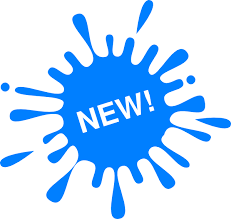 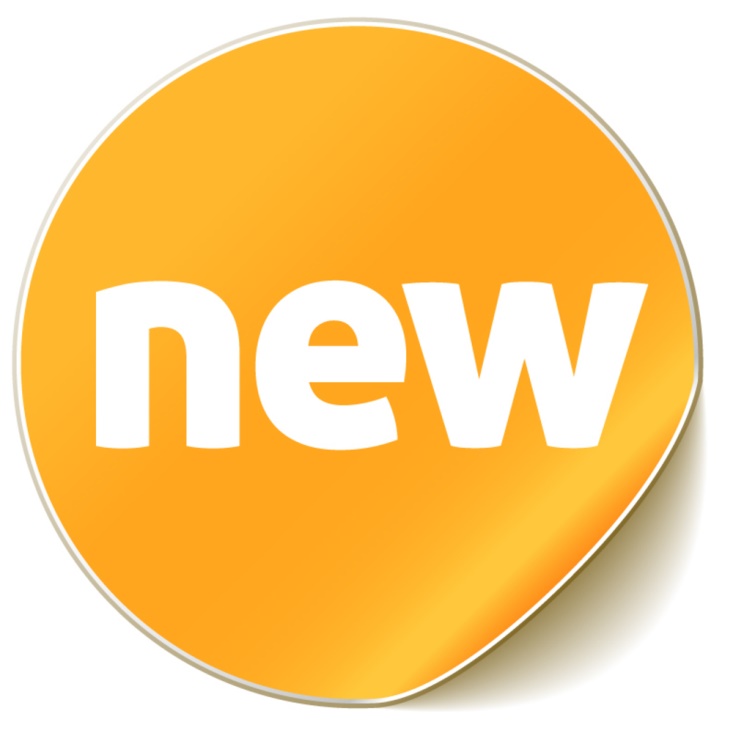 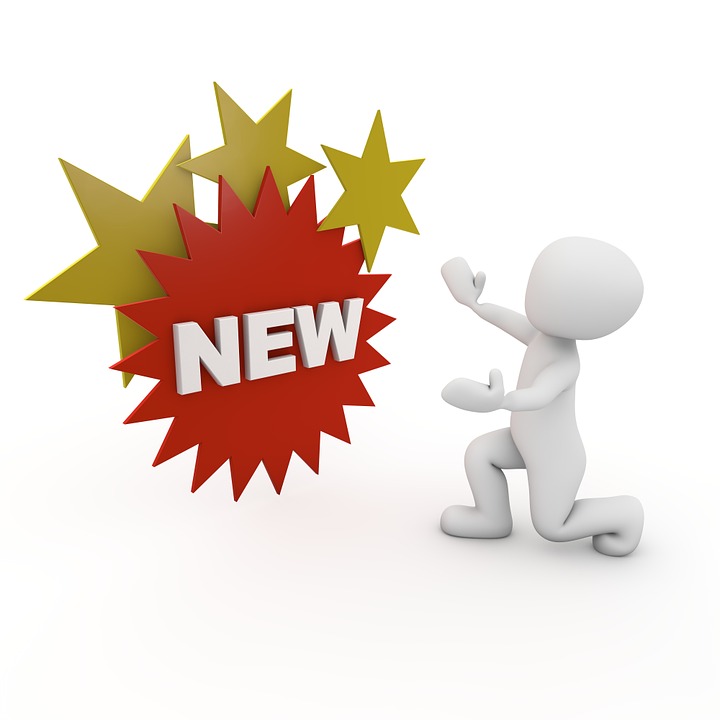 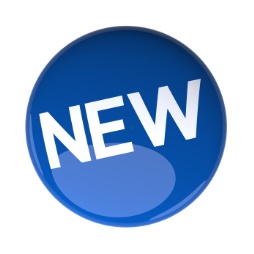 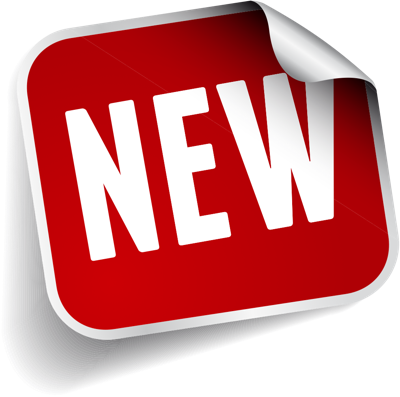 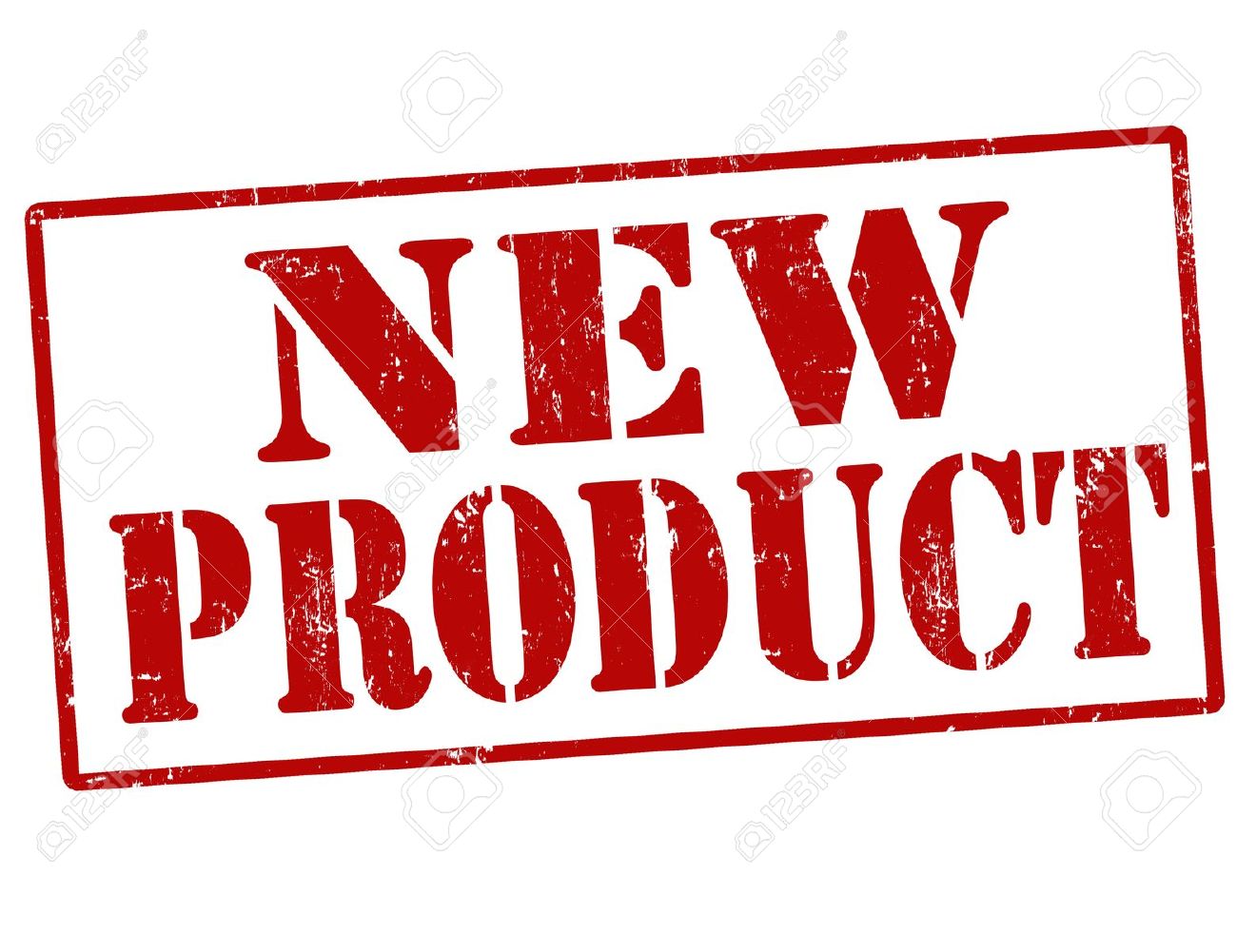 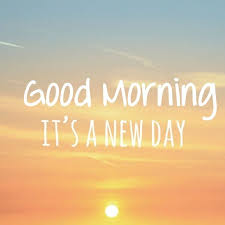 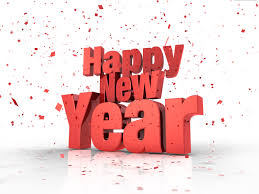 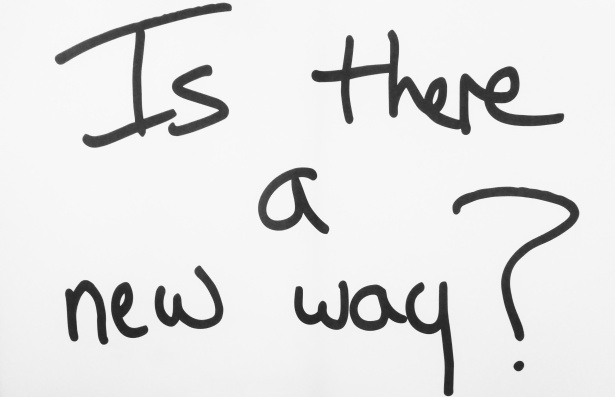 New Year, Same Jesus
He is The Way (John 14:6)
Not religion
Not morality
His is The Mission (Matthew 28:18-20)
Not King and Country
Not social reform
Not a happy life
New Year, Same Jesus
He is The Means (Mark 1:14-17)
Not ritualism
Not spiritualism
He is our Peace (Ephesians 2:11-18)
Not our family & friends
Not our finances
New Year, Same Jesus
He is our Validation (1st Peter 5:6-10)
Not our influence
Not our success
Not our authority
New Year, Same Jesus
Where are you with Jesus?
Still resisting?
Maybe faltering?
New Year, Same Jesus